High-precision, custom molded rubber and plastic parts
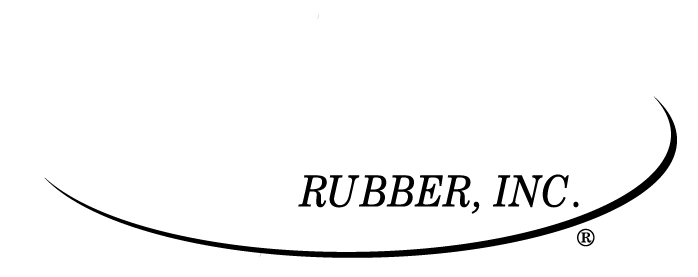 Our single focus since 1960
Vast material knowledge
Third generation, family owned
Ability to take on challenging products
Our chemists alone have over 90 years of experience
Our Story
Started by Charles Daubenberger in 1960
He was working on airplanes for Lockheed Martin after WWII in California
Had the idea to develop a press with better control of process
Realized the better business model was the custom parts rather than the presses produced
Although modernized, custom presses are still the foundation of our business today
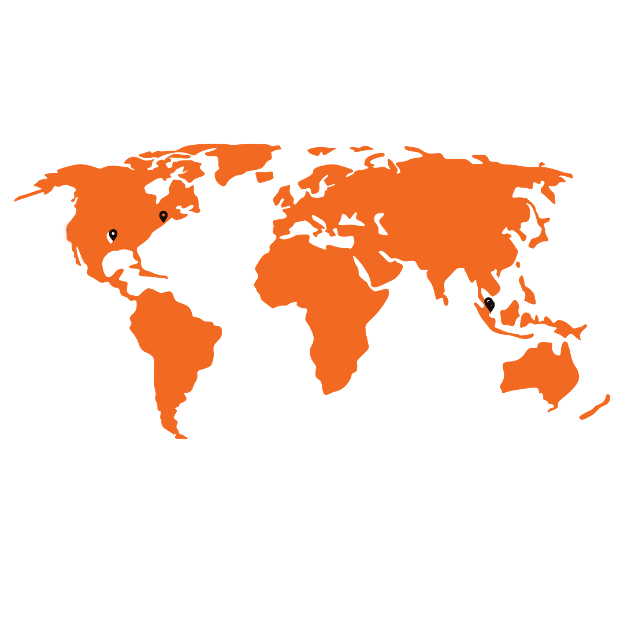 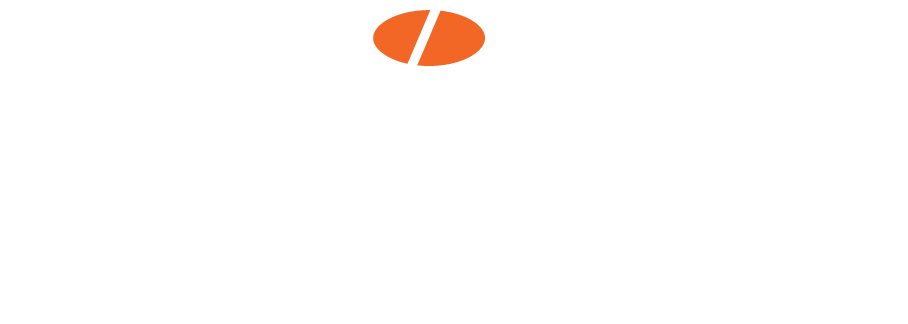 Supporting the world’s leading OEMs from multiple locations
Broken Arrow
Jurong Town
Johor
Owasso
Newburyport
Malaysia
OK, USA
MA, USA
OK, USA
Singapore
Headquarters
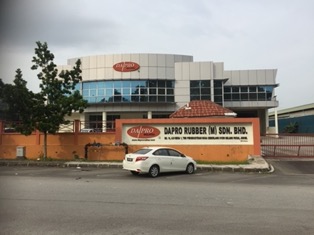 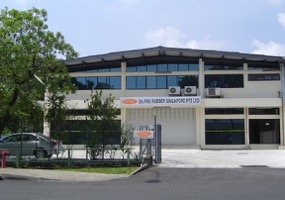 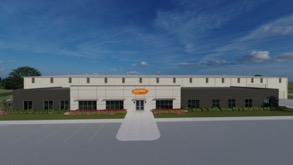 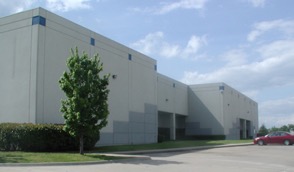 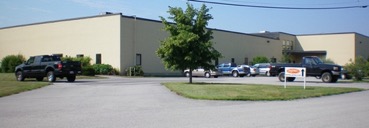 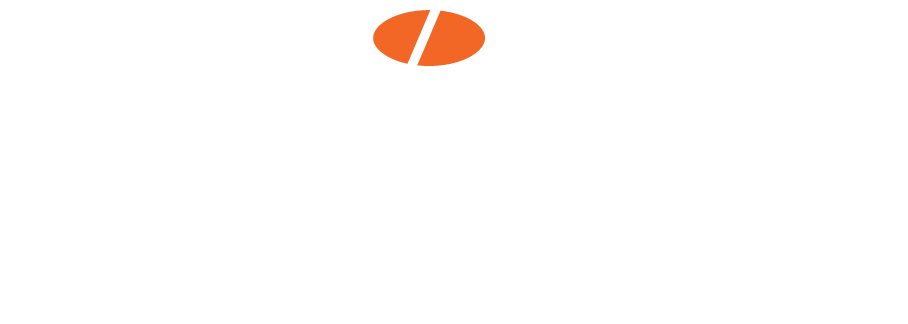 Broken Arrow, OK - Headquarters
New facility: 97,000 sq. ft on a 7-acre campus
Capabilities:
Custom Compounding
Over/Insert Molding
Compression Molding
 Transfer Molding
Sub-Assembly
ISO 7 Cleanroom
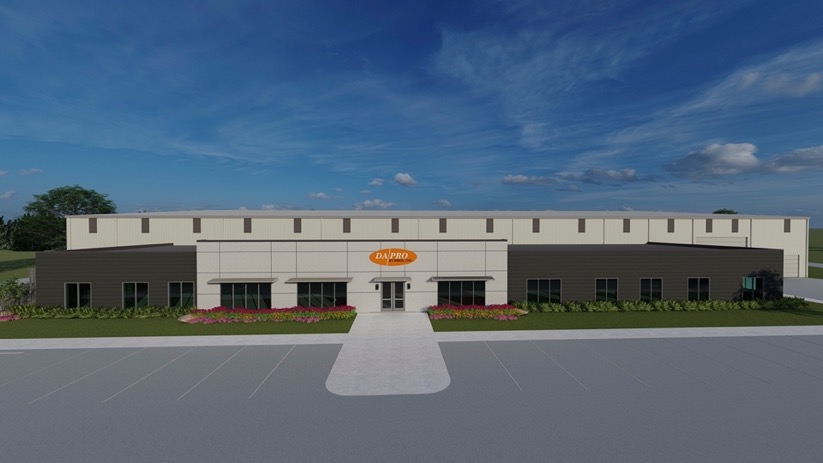 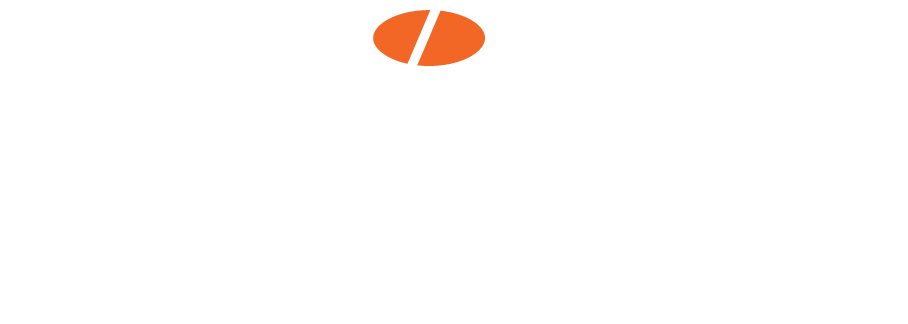 Owasso, OK
Current facility: 45,000 sq. ft
Capabilities:
Custom Compounding
Liquid Injection Molding
Over/ Insert Molding
Compression Molding
Transfer Molding
Conductive Rubber
Sub-Assembly
ISO 8 Cleanroom
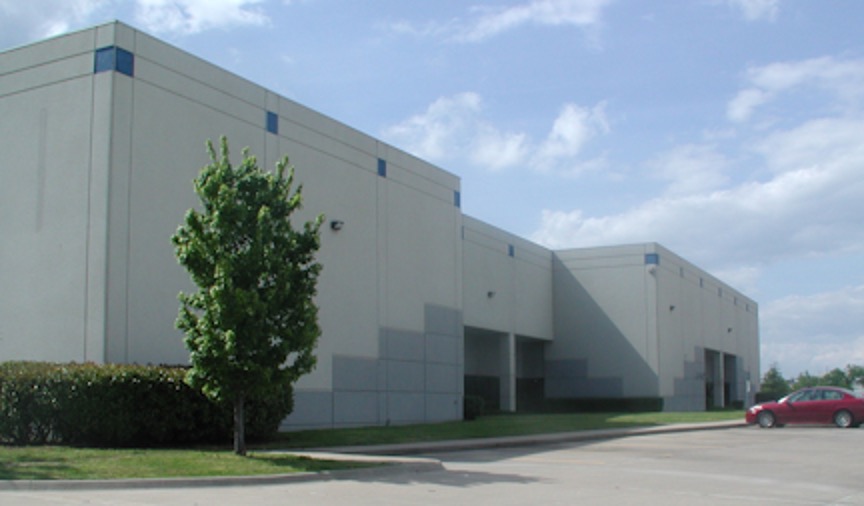 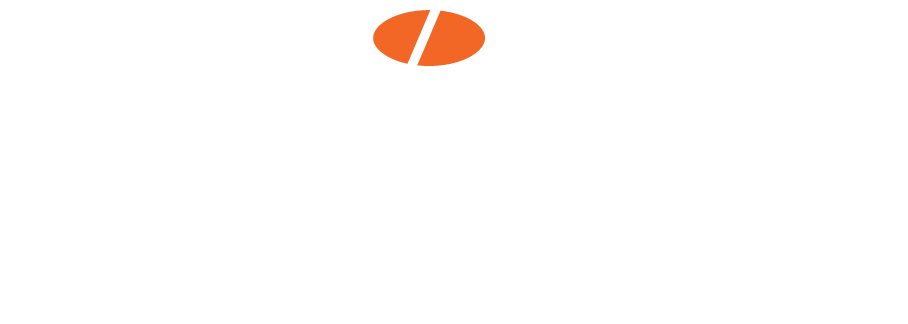 Newburyport, MA
Current facility: 36,700 sq. ft
Capabilities:
TPE Molding
Engineering Plastic Injection Molding
Commodity Plastic Injection Molding
Over/Insert Molding
Two-Shot Molding
Hot Stamping
Sub-Assembly
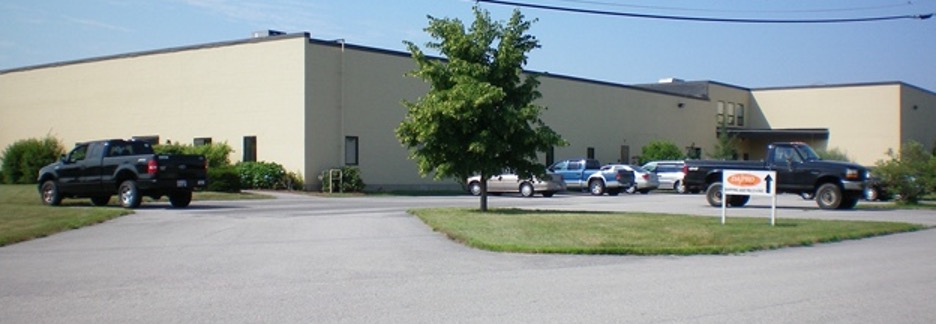 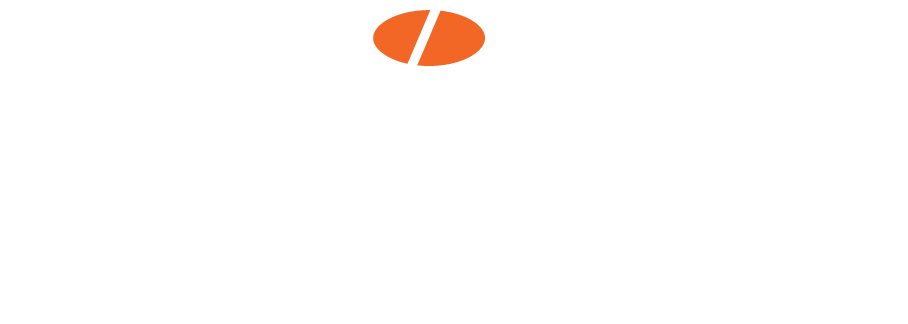 Juruong Town, Singapore
Current facility: 10,000 sq. ft
Acquired location in 1989
Capabilities:
Custom Compounding
Over/ Insert Molding
Liquid Injection Molding 
Compression Molding
Transfer Molding
Sub-Assembly
ISO 8 Cleanroom
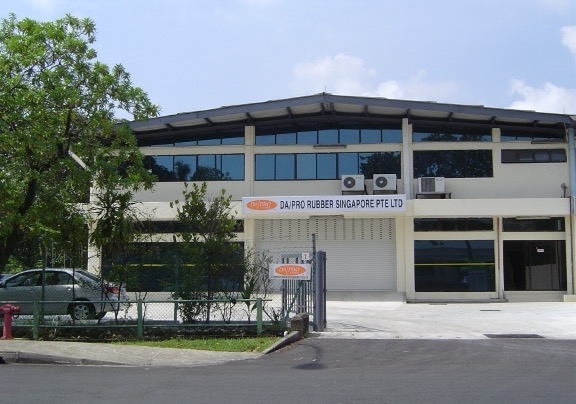 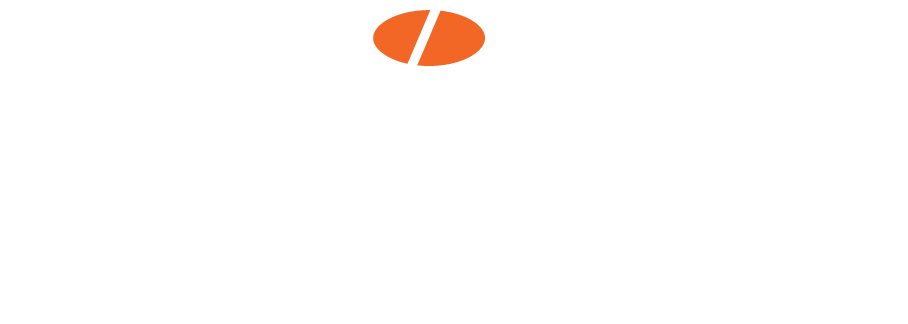 Johor, Malaysia
Current facility: 26,000 sq. ft
Capabilities:
Custom Compounding
Over/ Insert Molding
Compression Molding
Transfer Molding
Sub-Assembly
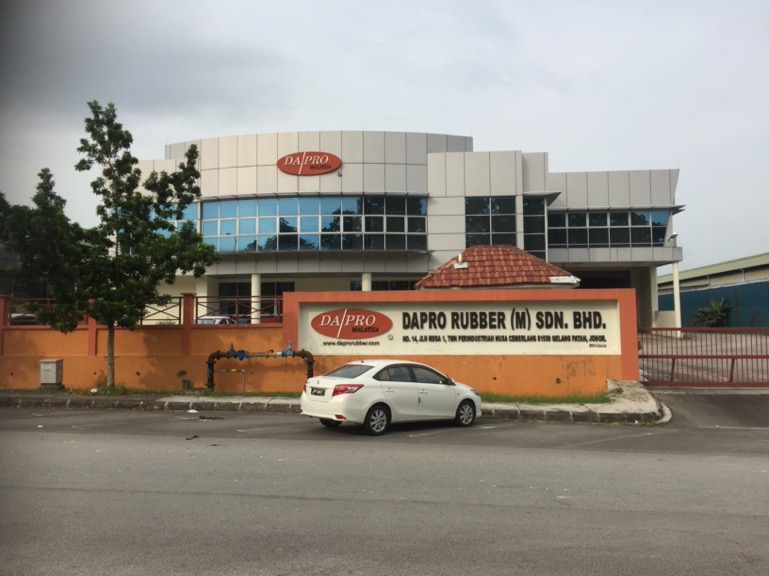 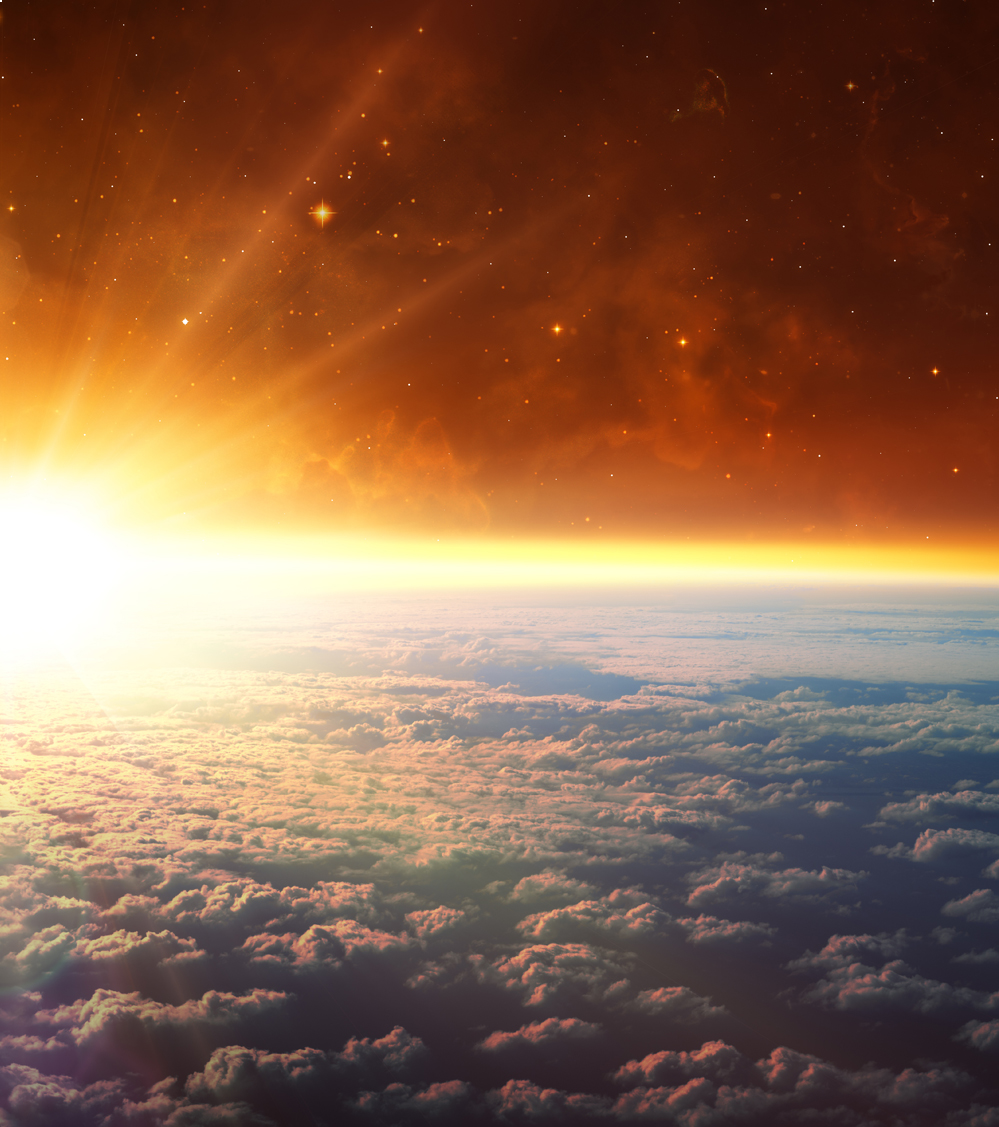 Our parts have been shipped to 50 countries — and outer space
An advantage of making small parts means we are not limited by shipping and logistics. The majority of our parts are sent by air.
Serving wherever there is a need for high-quality, precision parts
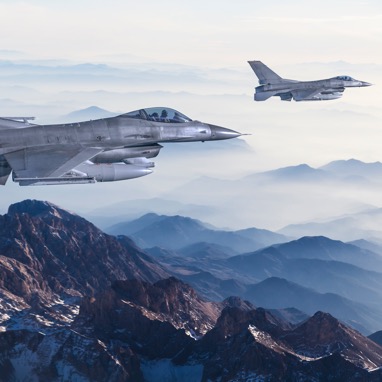 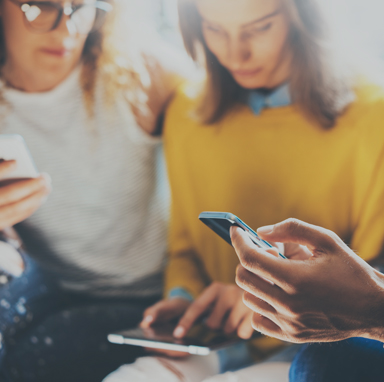 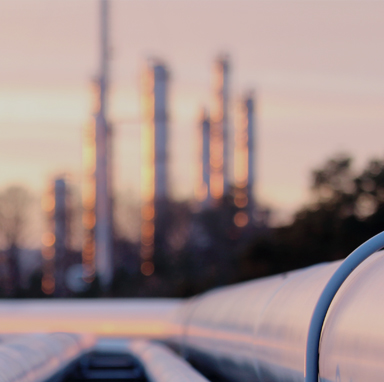 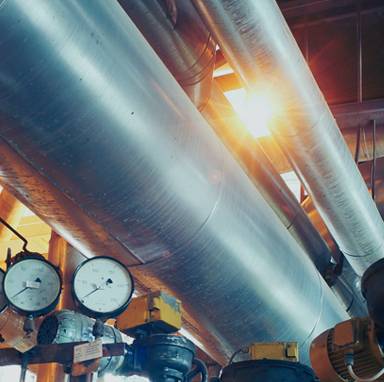 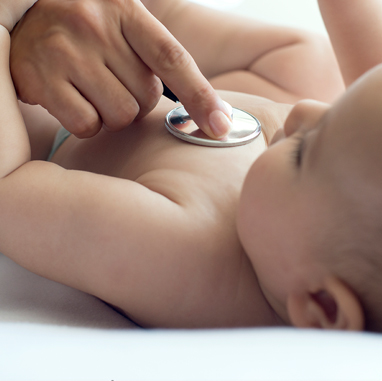 Medical
Aerospace
Electronics
Industrial
Oil & Gas
30% of our business
18% of our business
These three industries make up a wide range of the rest of our business
Capabilities
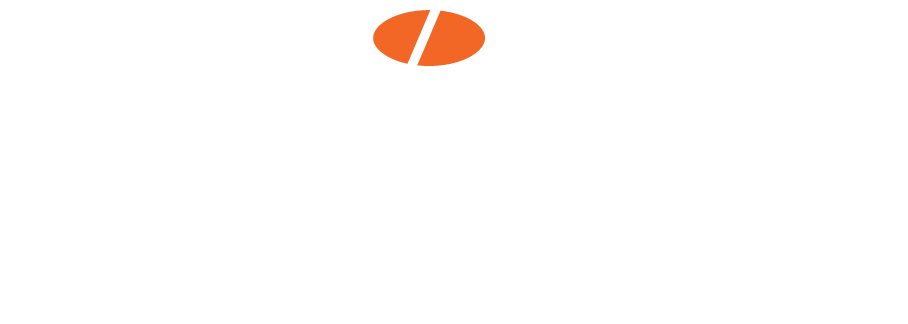 The Process
Our quoting and engineer team will take your design and help decide what they think is the best process requirement based on:
where you are going to use your product
the configuration
what material you need
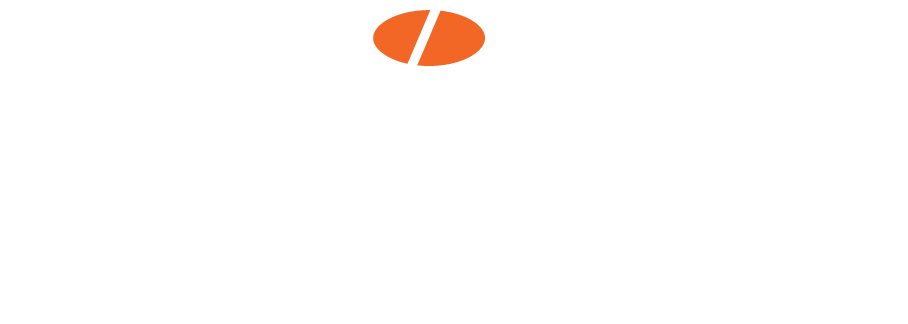 Rubber
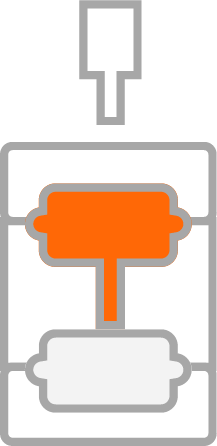 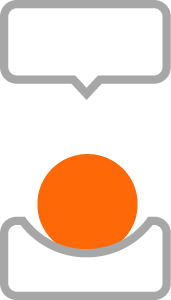 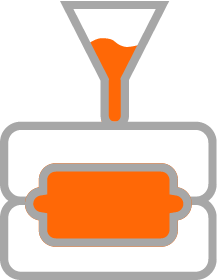 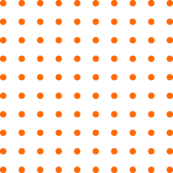 Compression molding
Transfer  molding
Injection molding
Micro molding
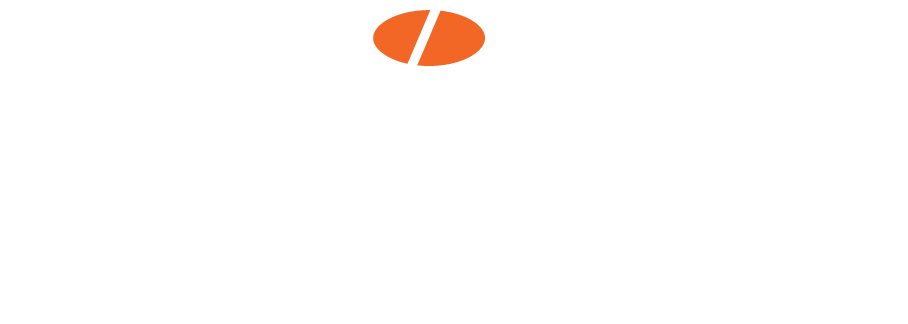 Plastic
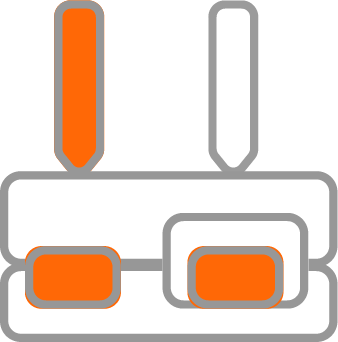 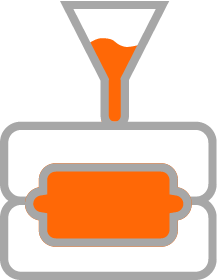 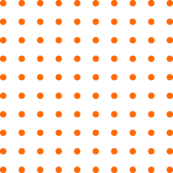 Injection molding
Micro molding
Two-shot molding
The Da/Pro Difference
CUSTOM
COMPOUNDING
CUSTOM
MOLDS
CUSTOM
PRESSES
+
+
=     PRECISION
Precision worth repeating
On-staff chemists to ensure you get the best compound for process and control
We provide in-house tooling or tooling with one of our third-party vendors that we have a close long-term relationships with
Our tight process control means high traceability and repeatability
We have high volume automated inspection machines built in-house by our engineering technical aptitude
Precision worth repeating
Class 10,000 (ISO Class 7) cleanroom
HEPA filtration
Pressure monitor
Airflow monitor
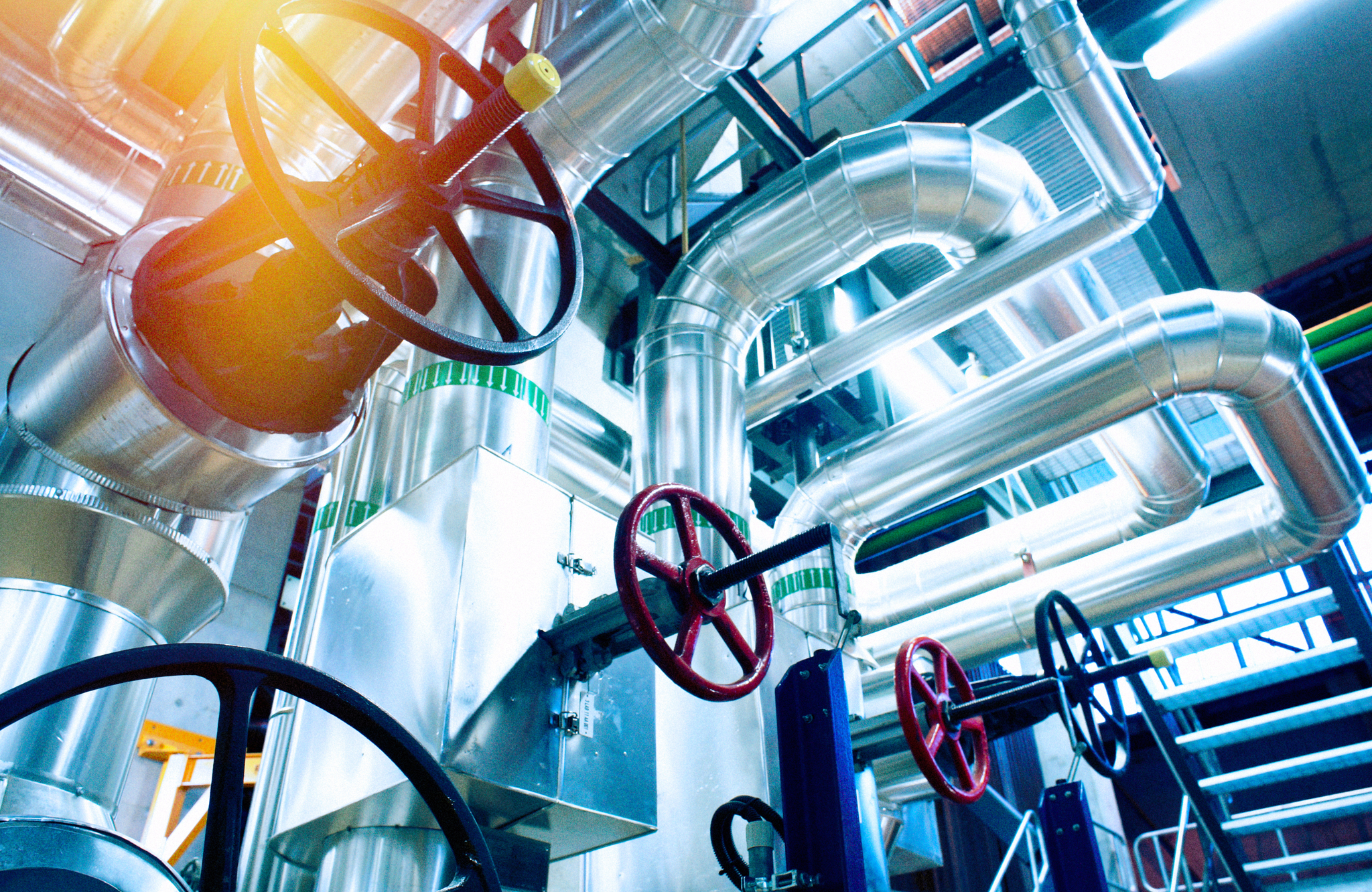 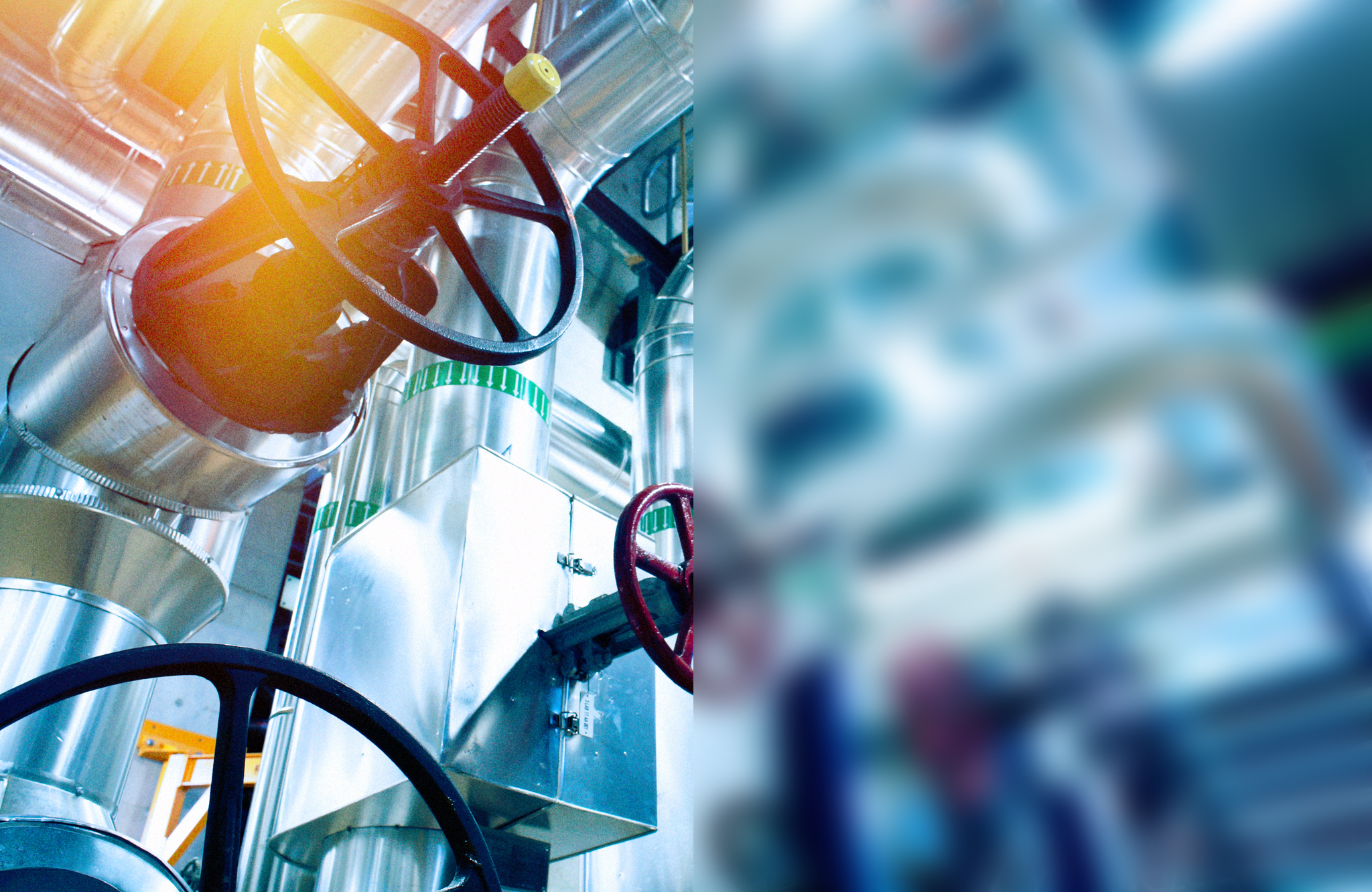 We do our part — so your parts can do theirs
Prototyping
Overmolding and bonding
Secondary processing
Chlorination 
Deflashing
Parylene coating
Subassembly
Custom packaging
Inventory programs
We formulate quality
High precision/tight tolerances
Custom precision molds
Custom testing
Virtually flash free
Advanced Statistical Process Control
Certifications
ISO 9001:2015 Certification
Oklahoma Facility
Valencia, CA Facility
Singapore Facility
Massachusetts Facility – Plastics
Malaysia Facility
Meet standards and pursuing certification:
ISO 13485
AS9100
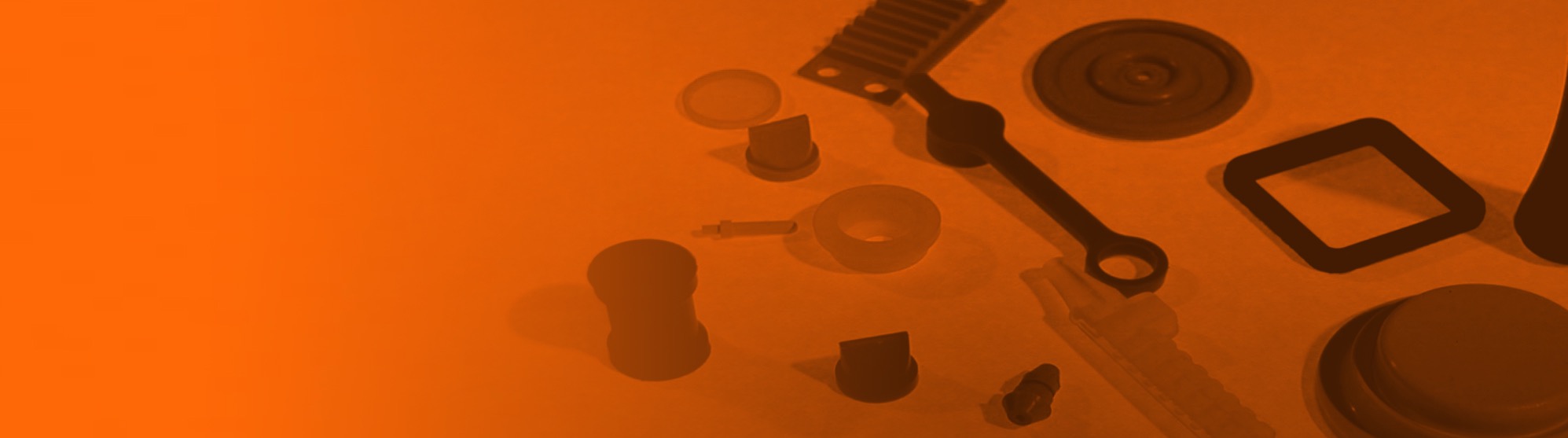 Sample of Rubber Compounds
Silicone 
 General purpose, high strength, Class VI, Phenyl,   
   fluorosilicone, Special grades, LSR
Urethane
Alloys
 blends of various elastomers such as EPDM/Butyl,   
   Urethane/HNBR, Nitrile/Butyl/EPDM
EPDM
Neoprene (Chloroprene)
Nitrile- xnbr, hnbr, hxnbr
Natural/polyisoprene
SBR
Butyl- Chorobutyl, Bromobutyl
Fluorinated hydrocarbon 
	– Viton, Dyneon, Alfas, ffkm
Conductive Rubber
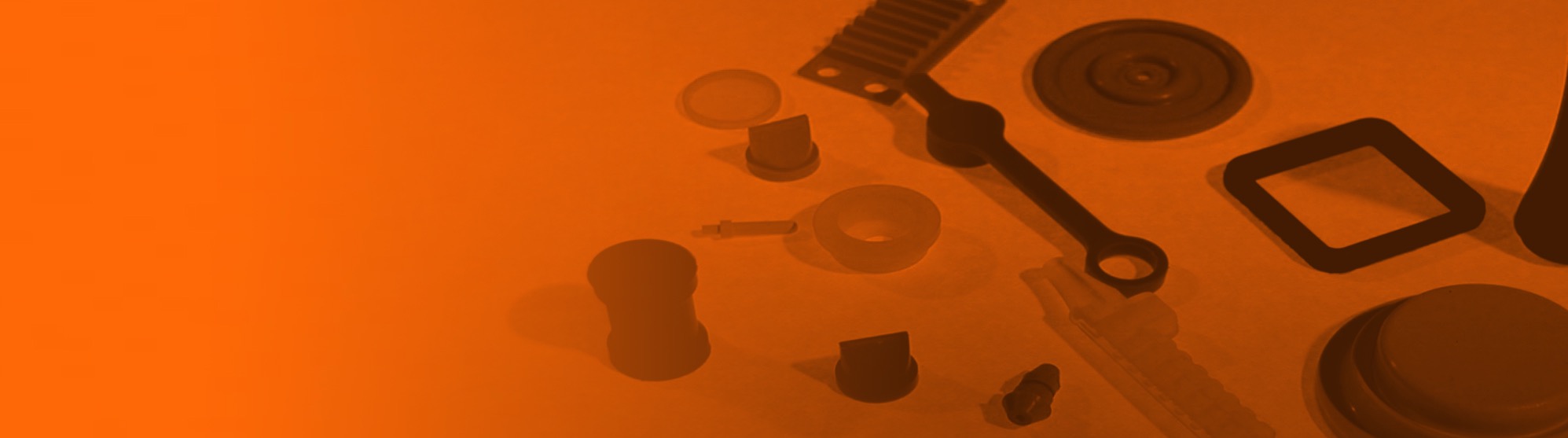 Sample of Plastic Compounds
TPE 
Polypropylene
Polycarbonates
Ultem
Nylon
PEEK
Most commodity and Engineering plastics
Sample molded parts
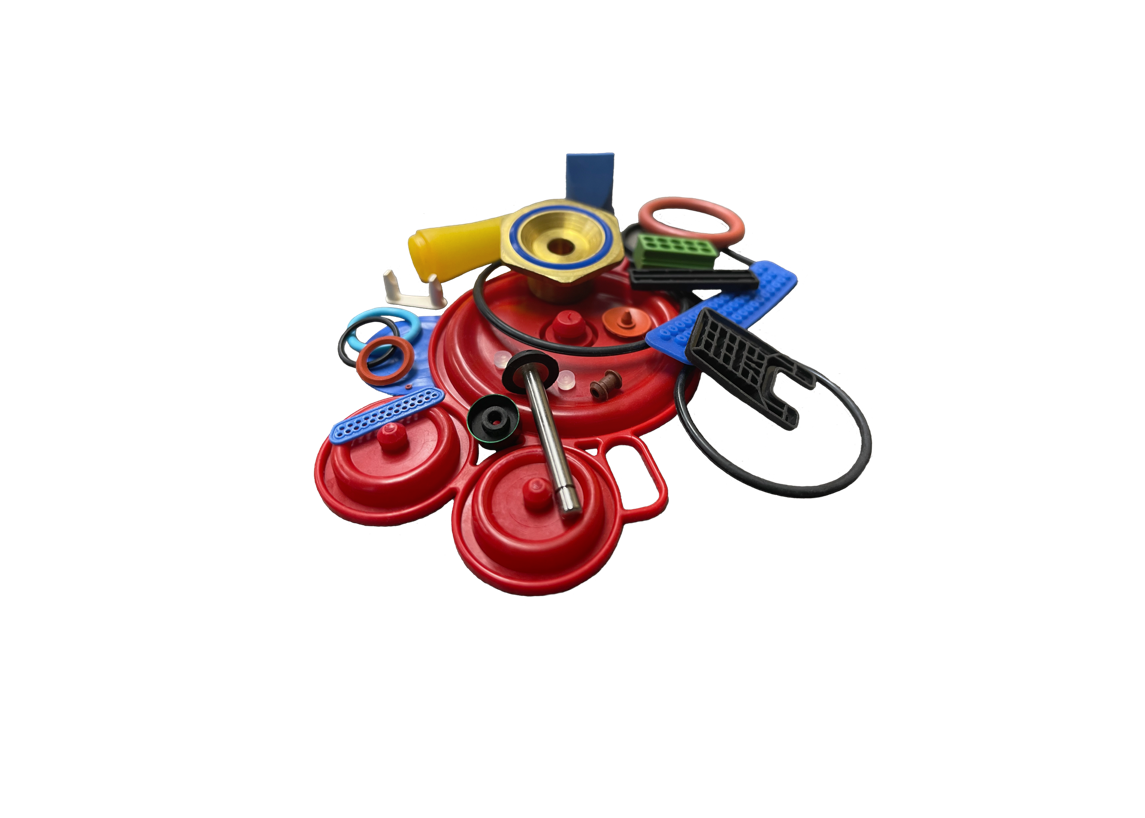 Diaphragms
Seals
Valves
Grommets
Conductive Rubber
O-rings
Gaskets
Connector inserts
EMI shields
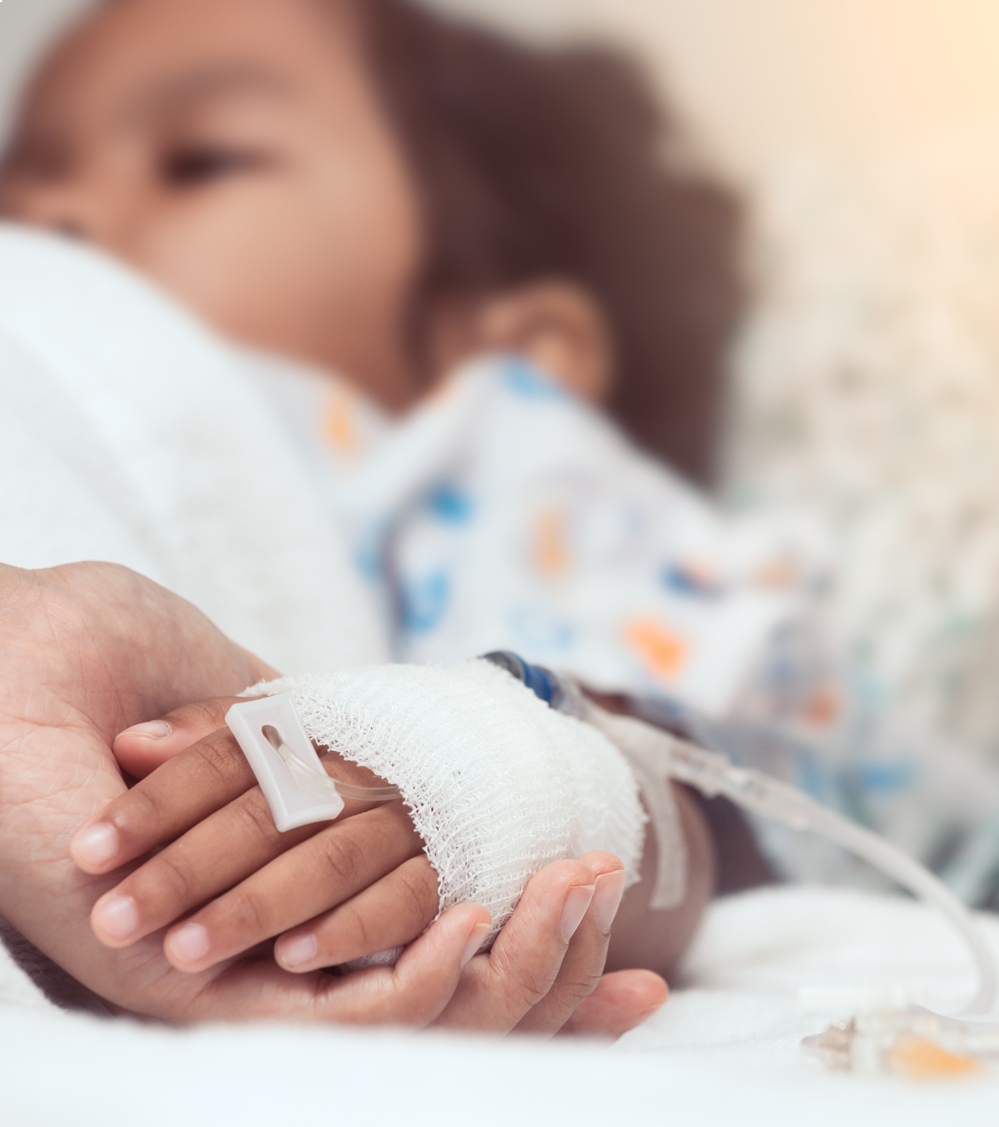 Supporting the engineers who are changing the world
Thank you
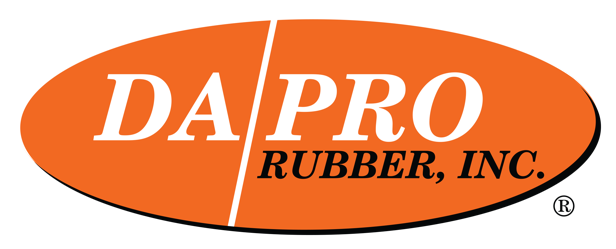